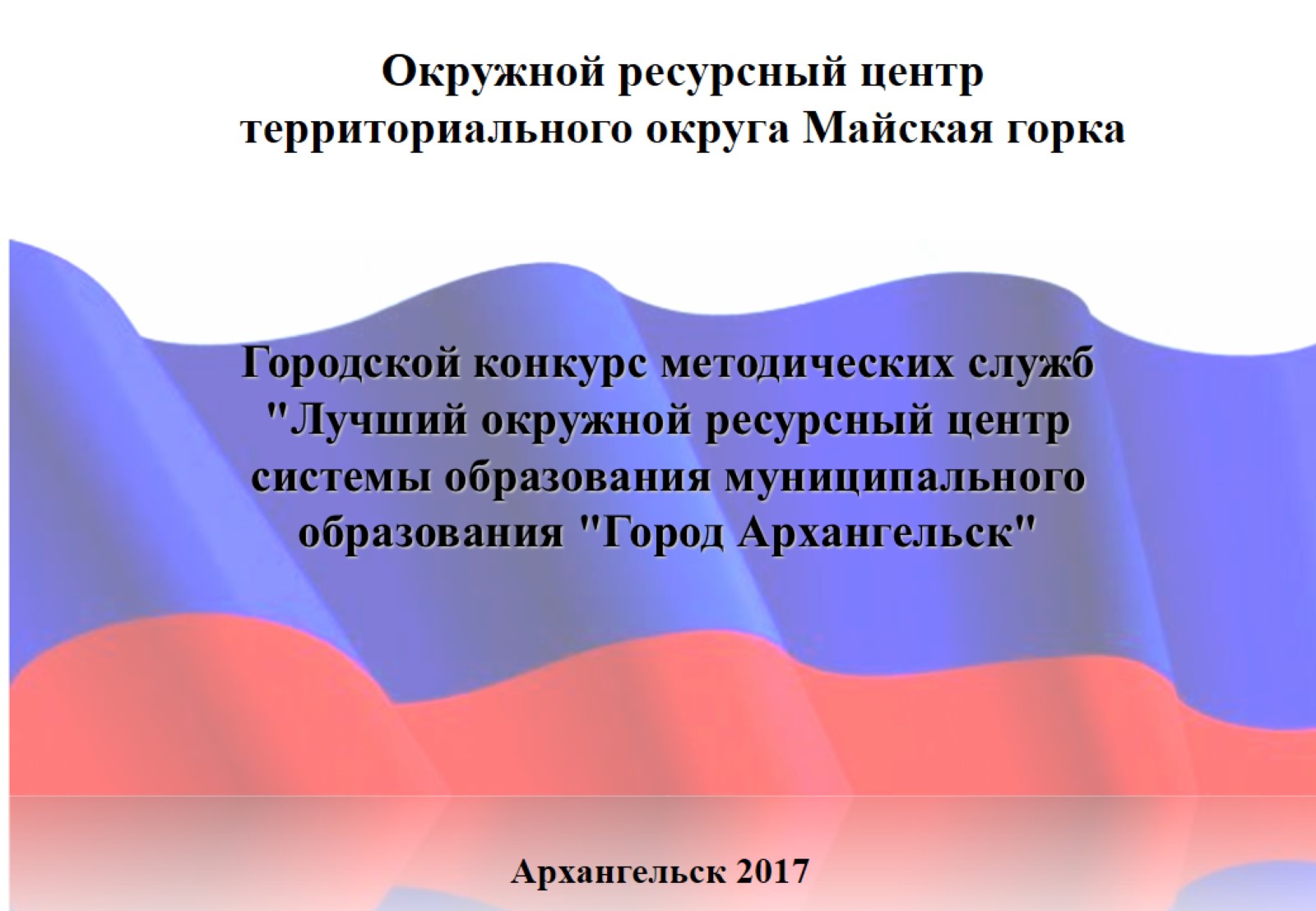 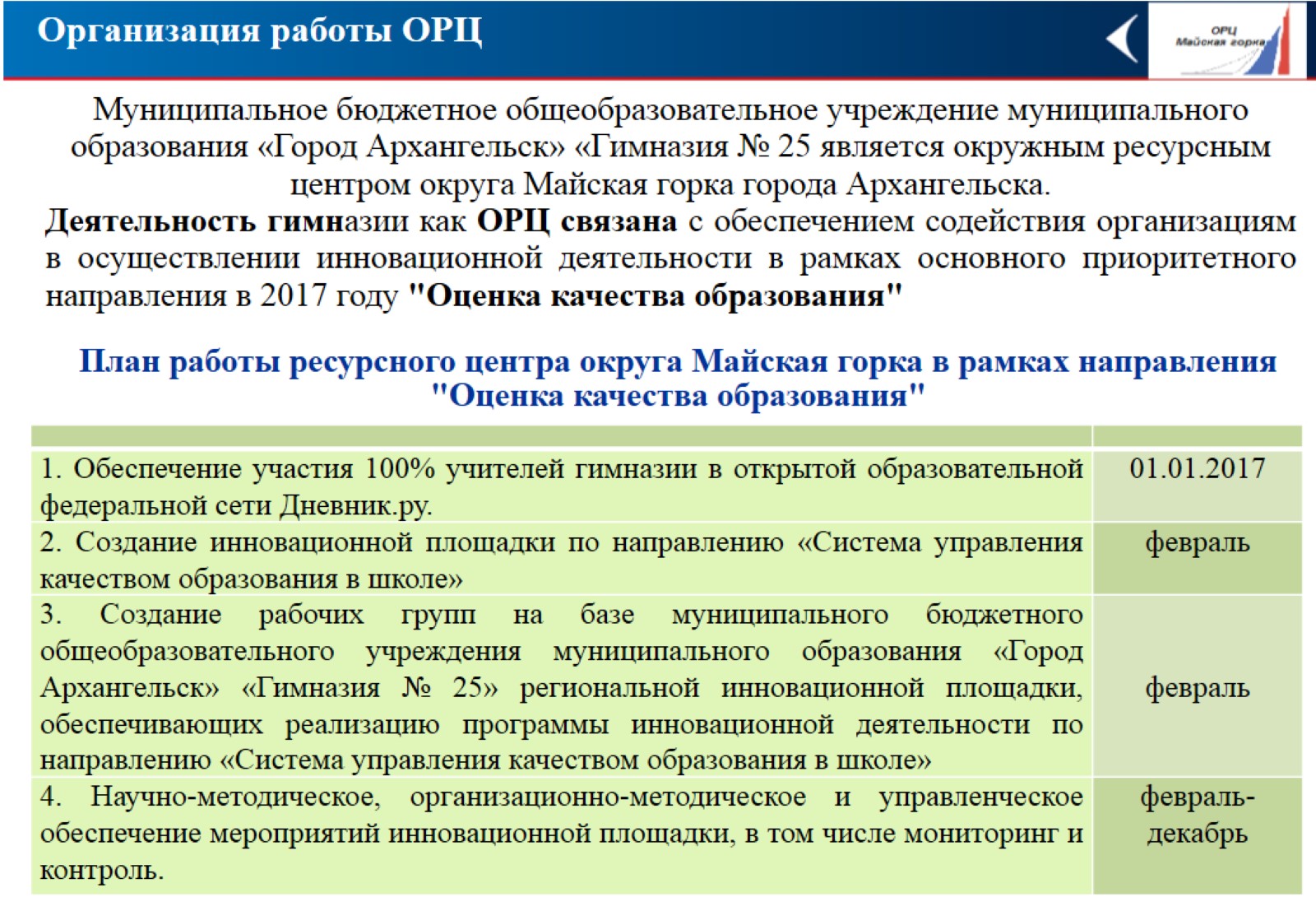 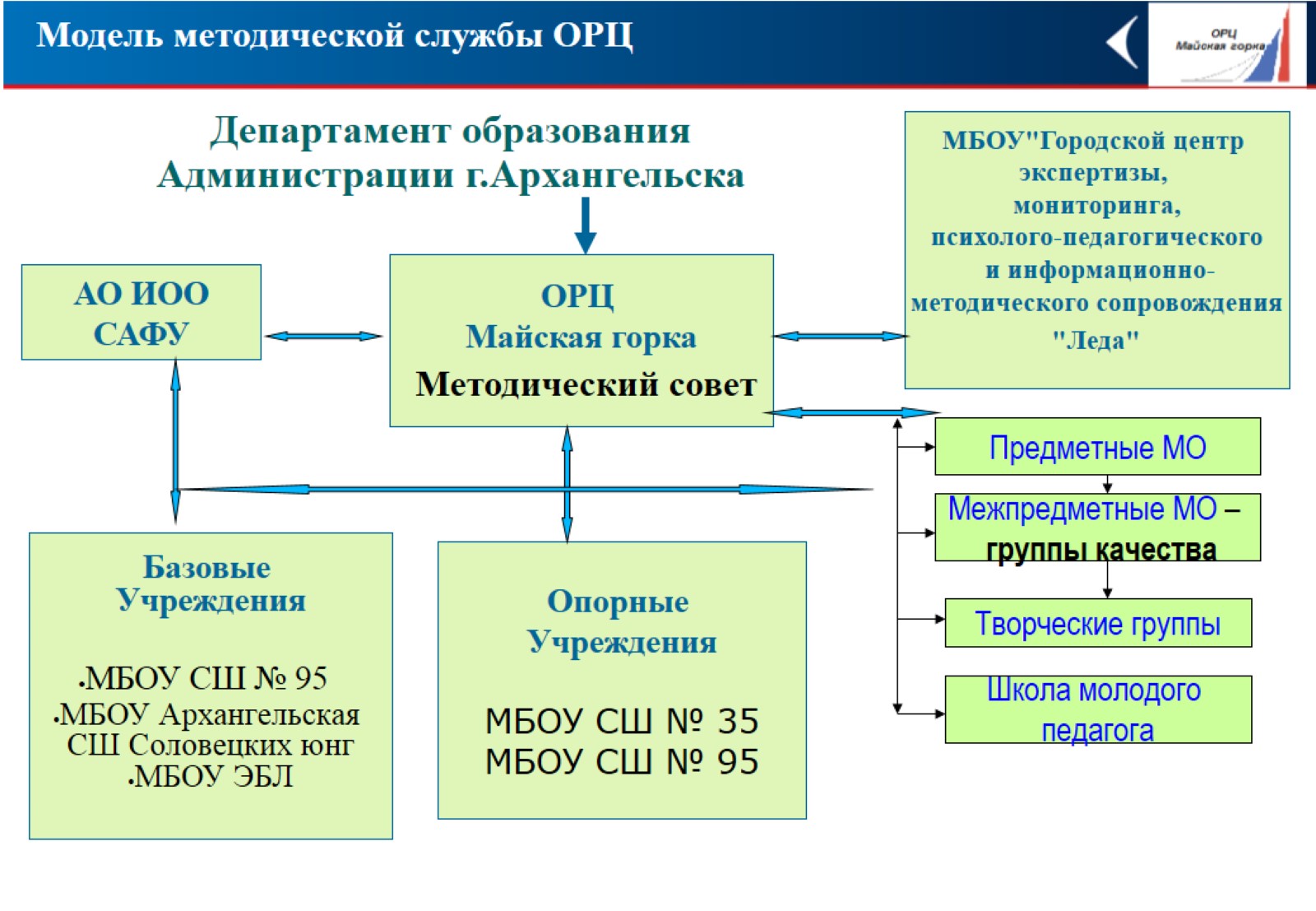 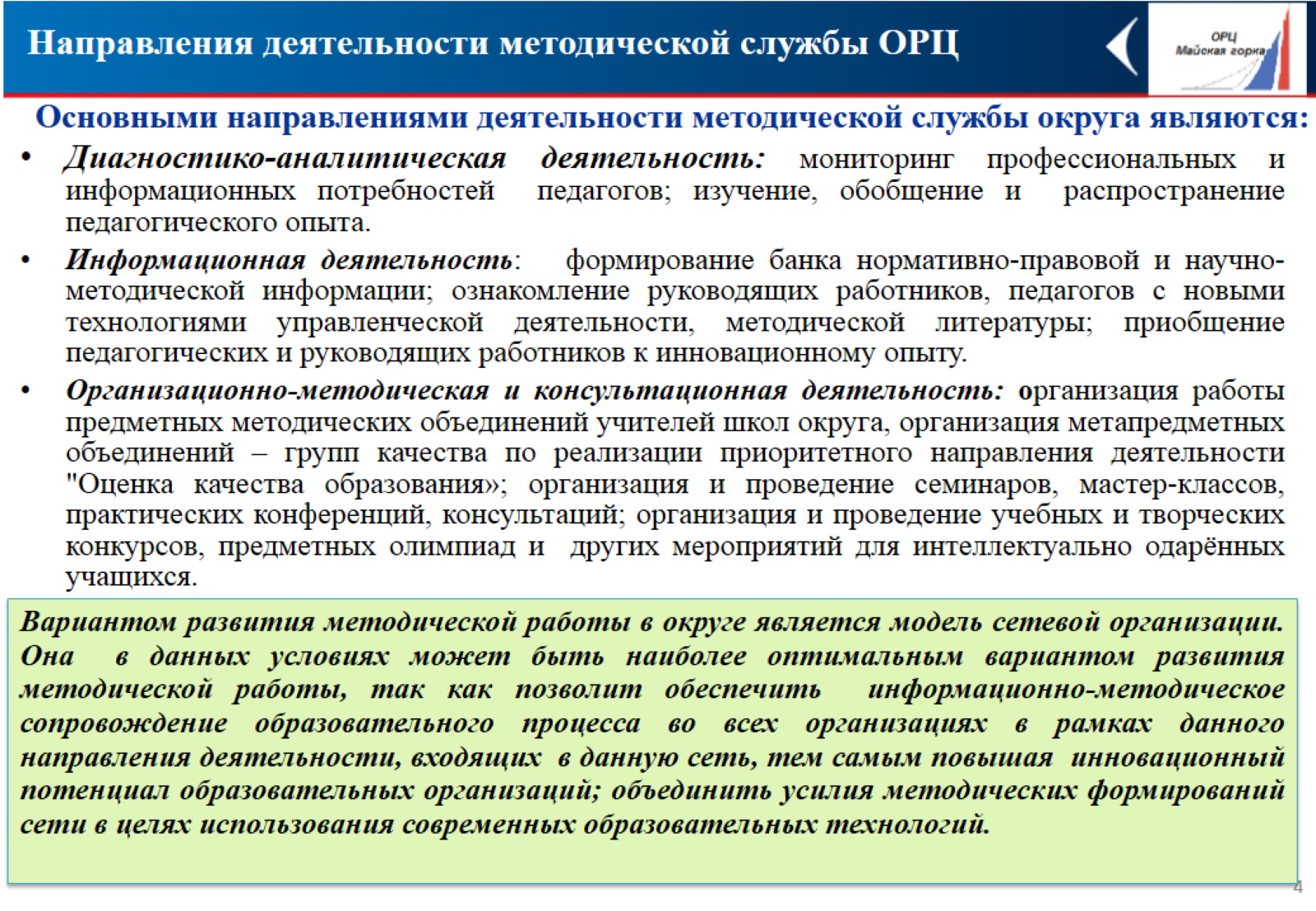 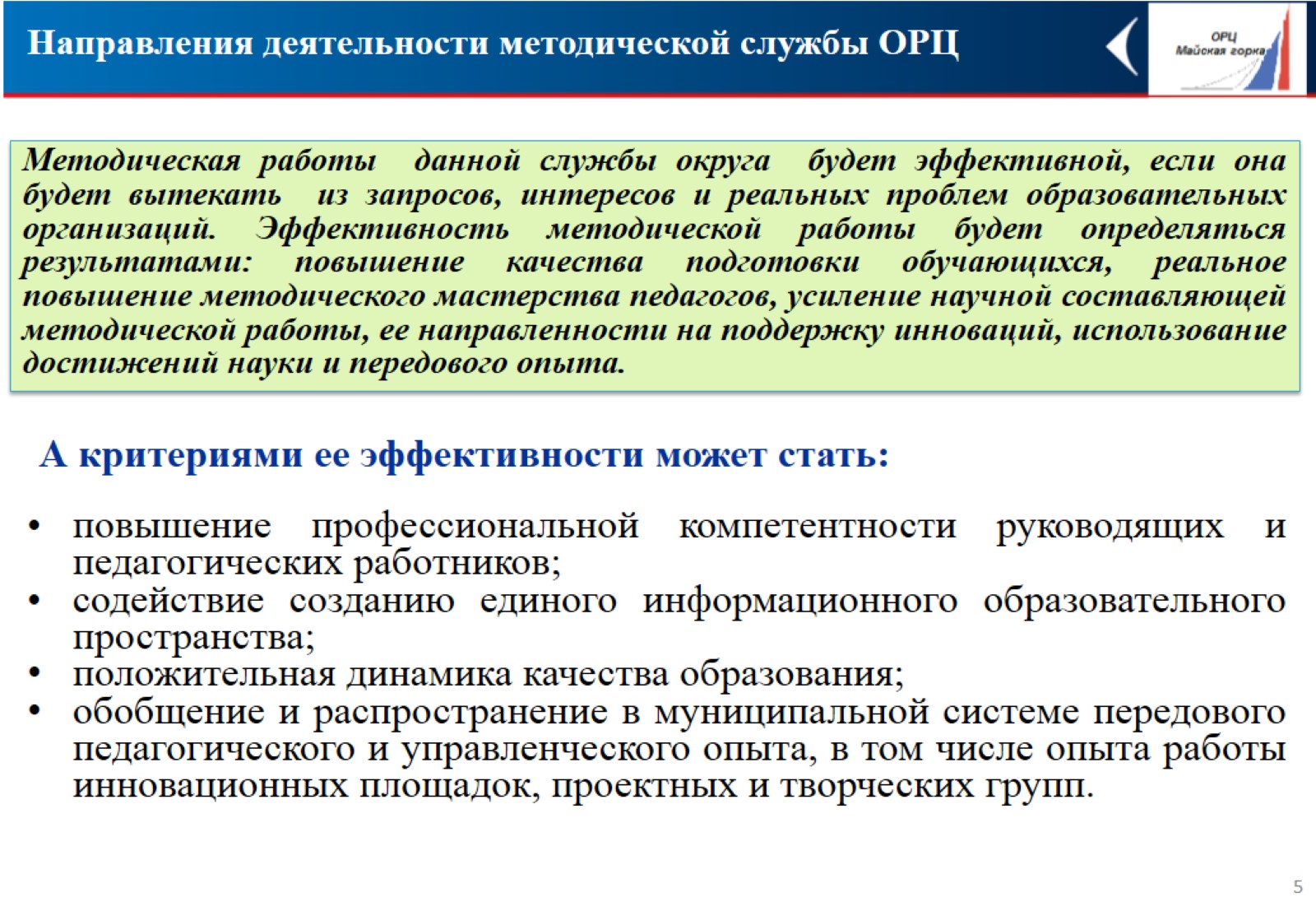 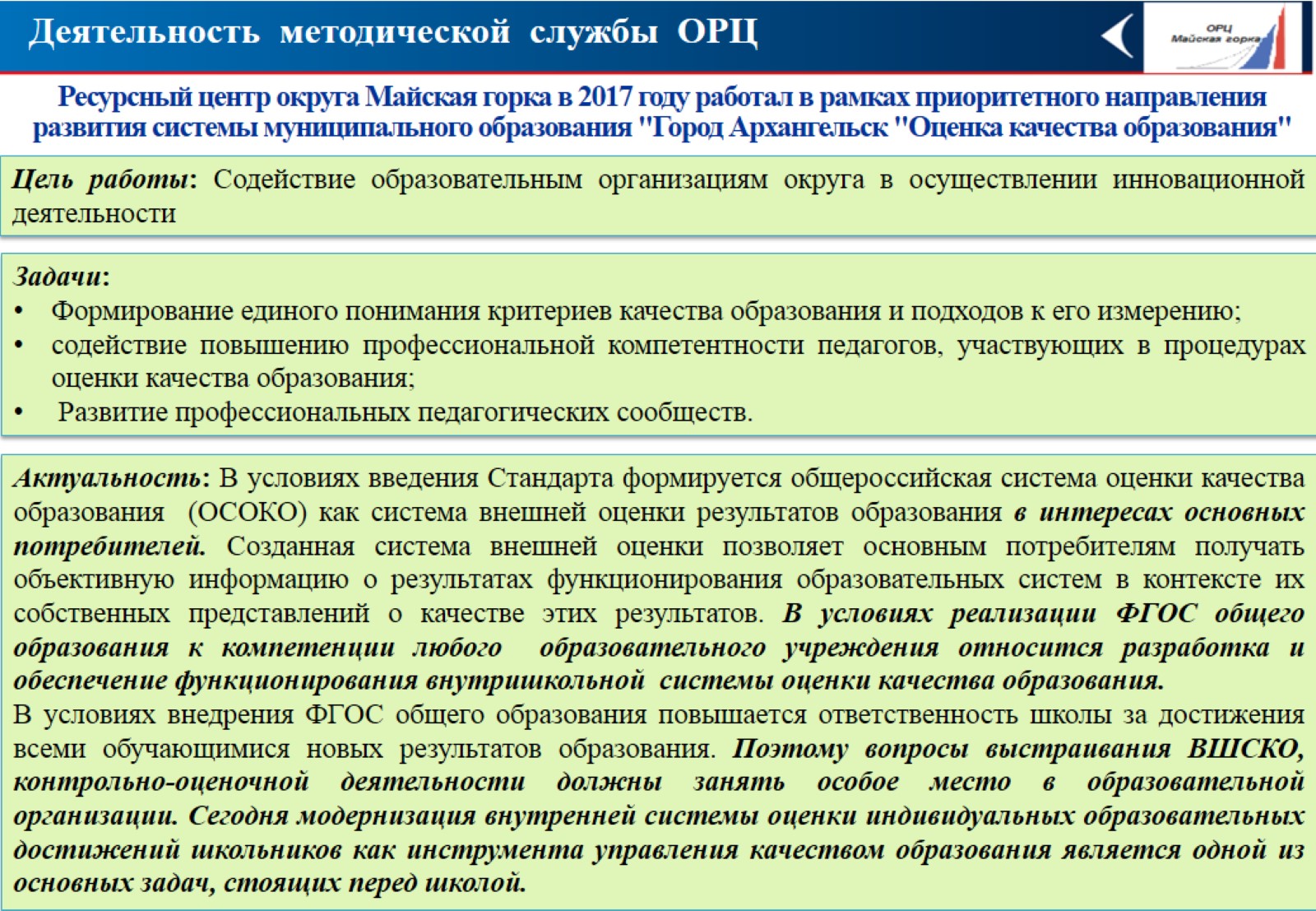 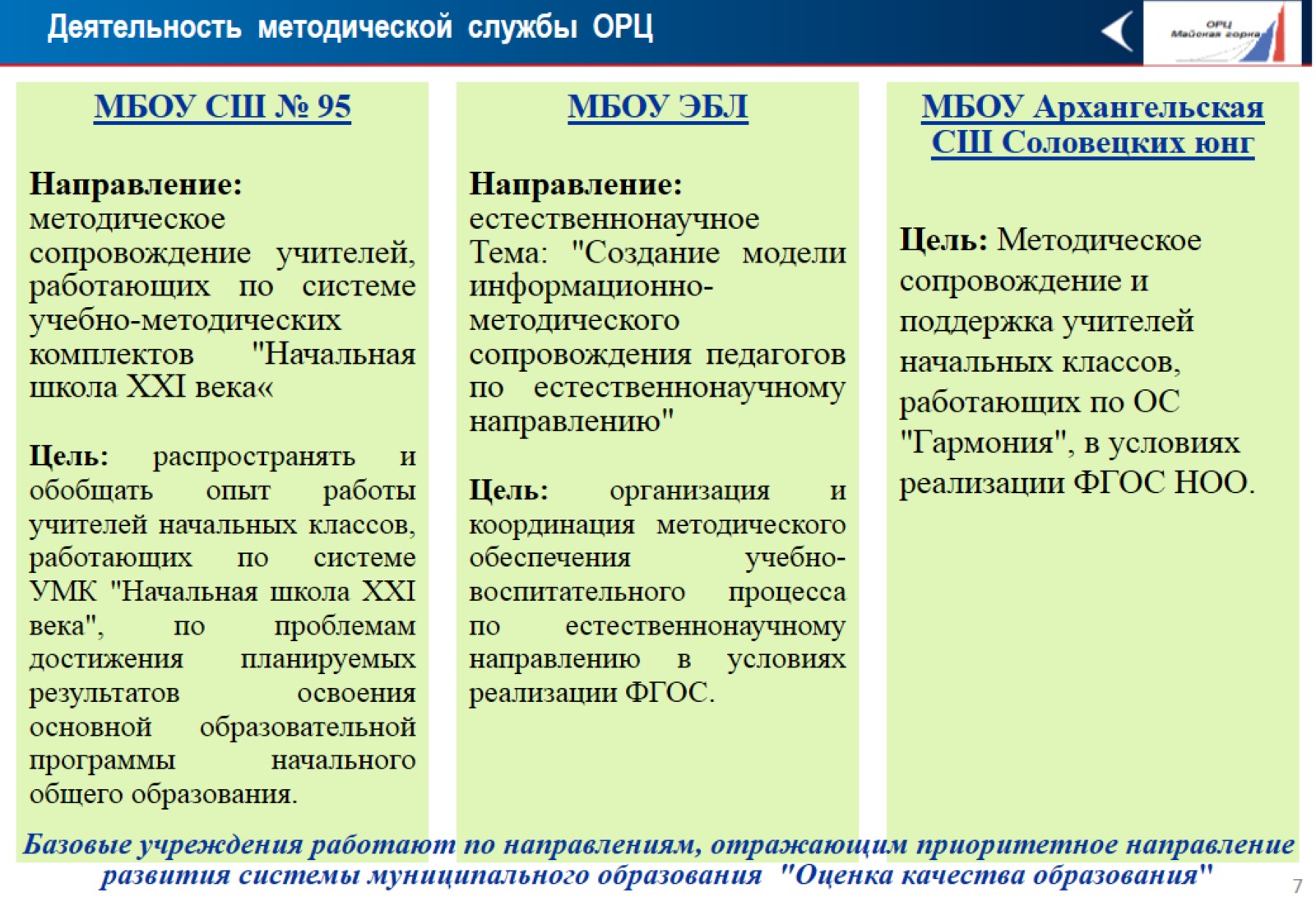 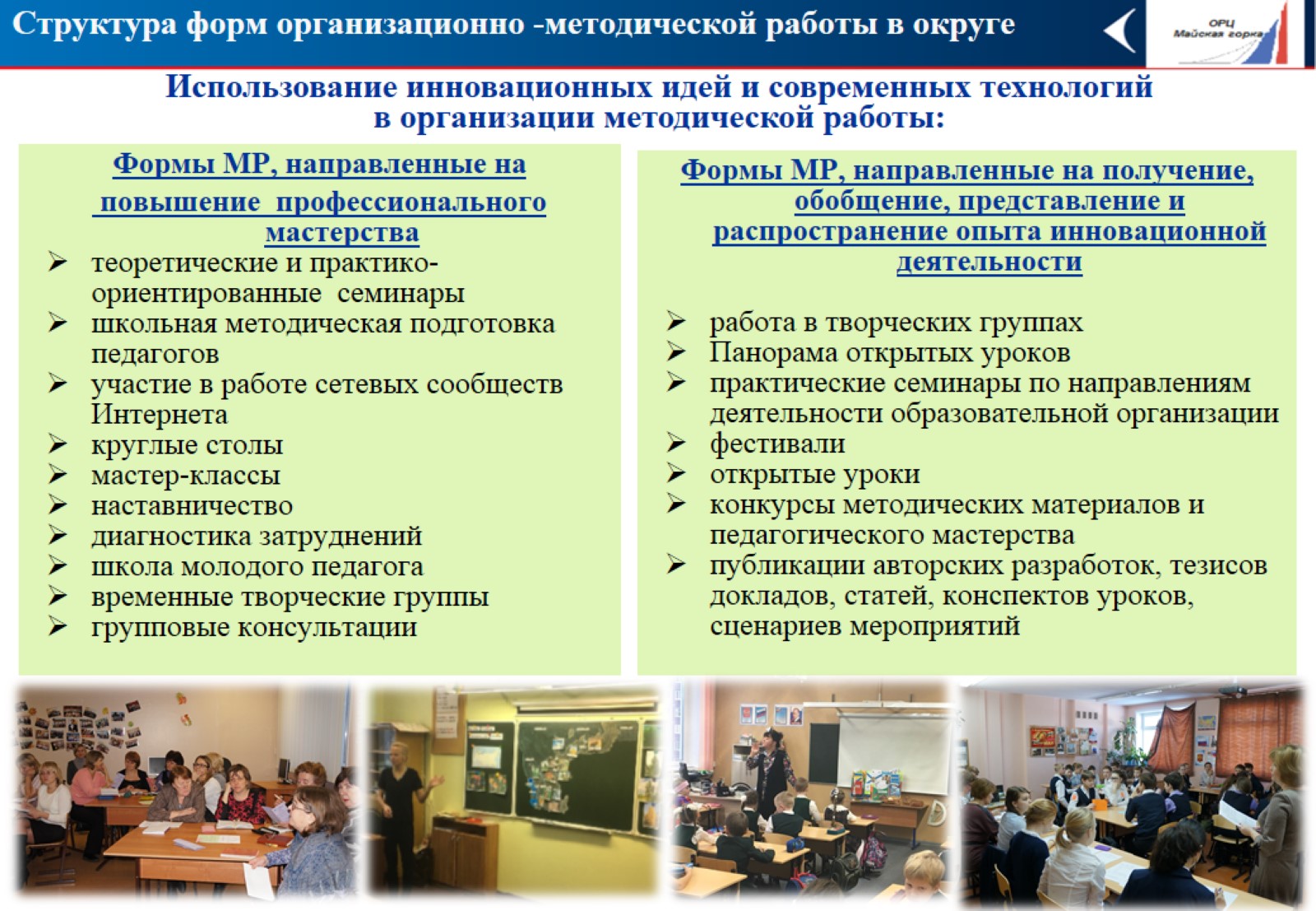 Структура форм организационно -методической работы в округе
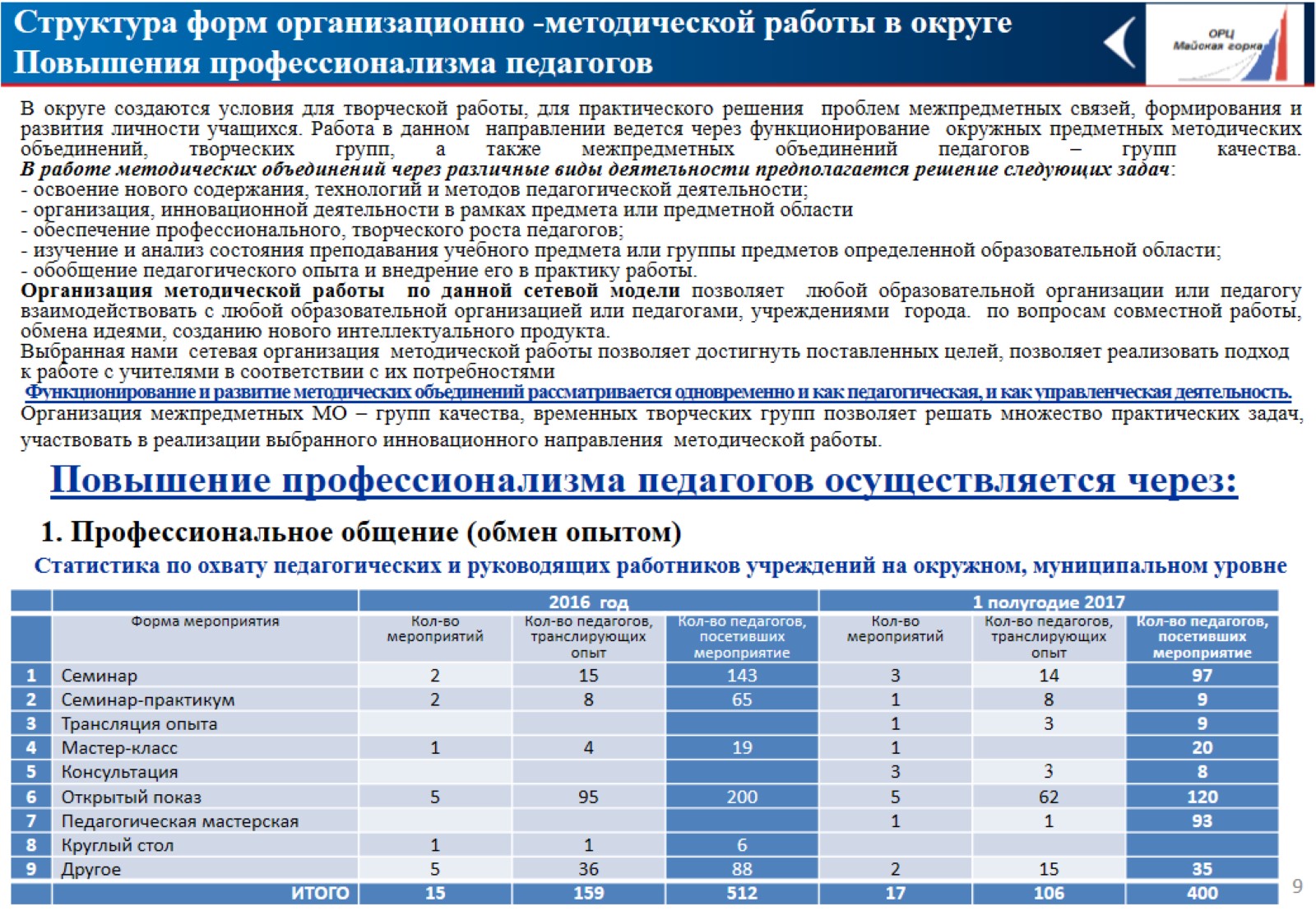 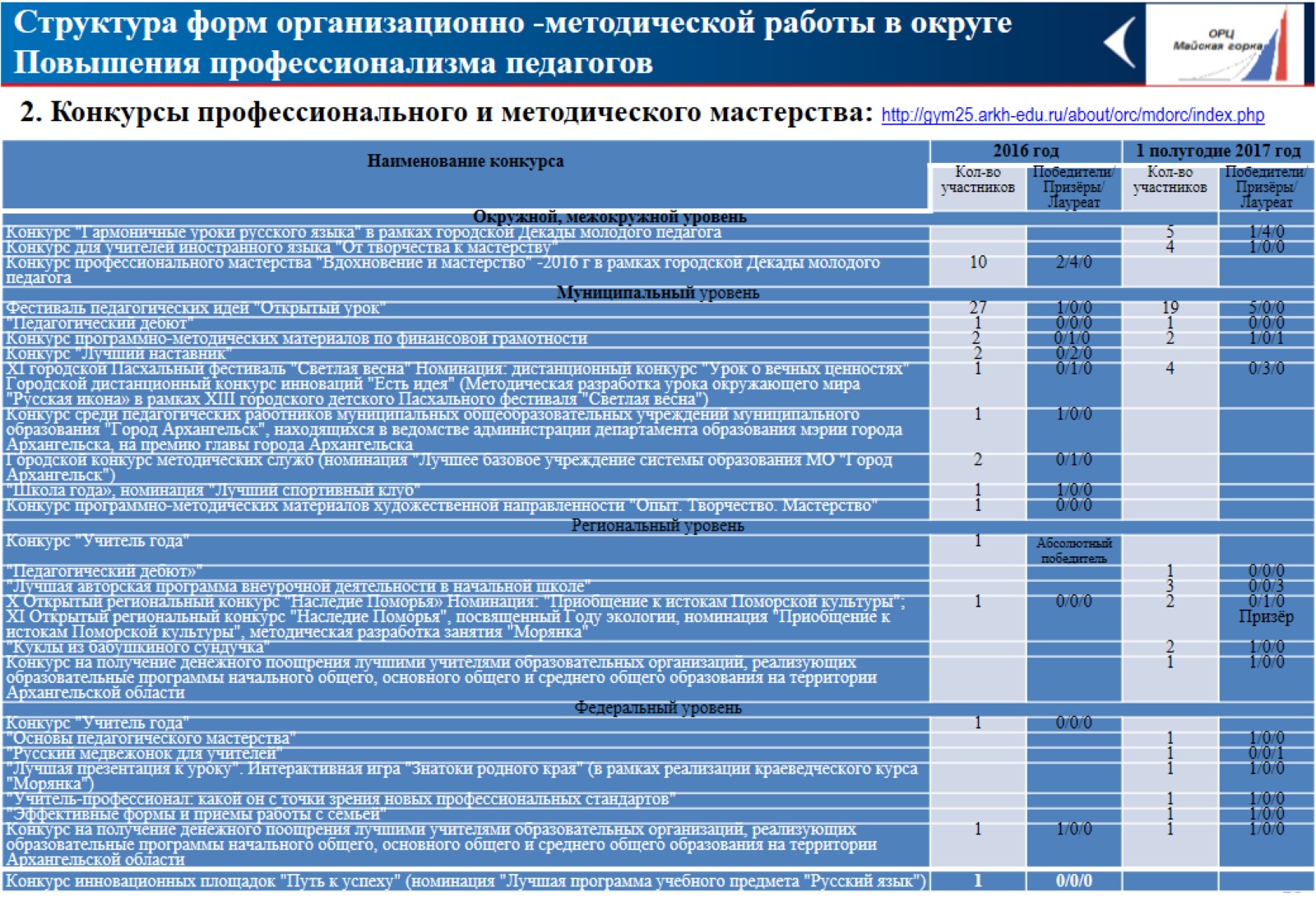 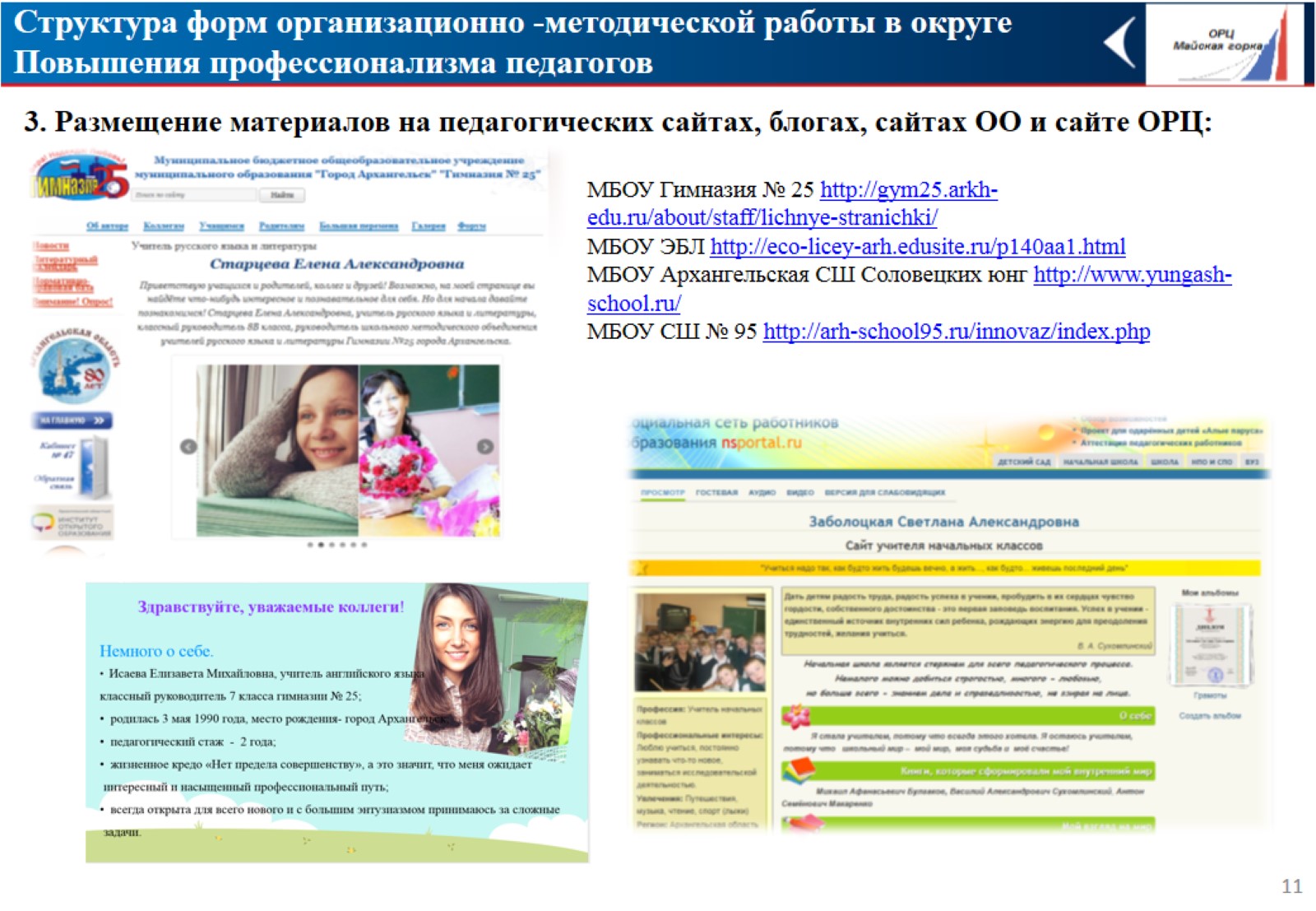 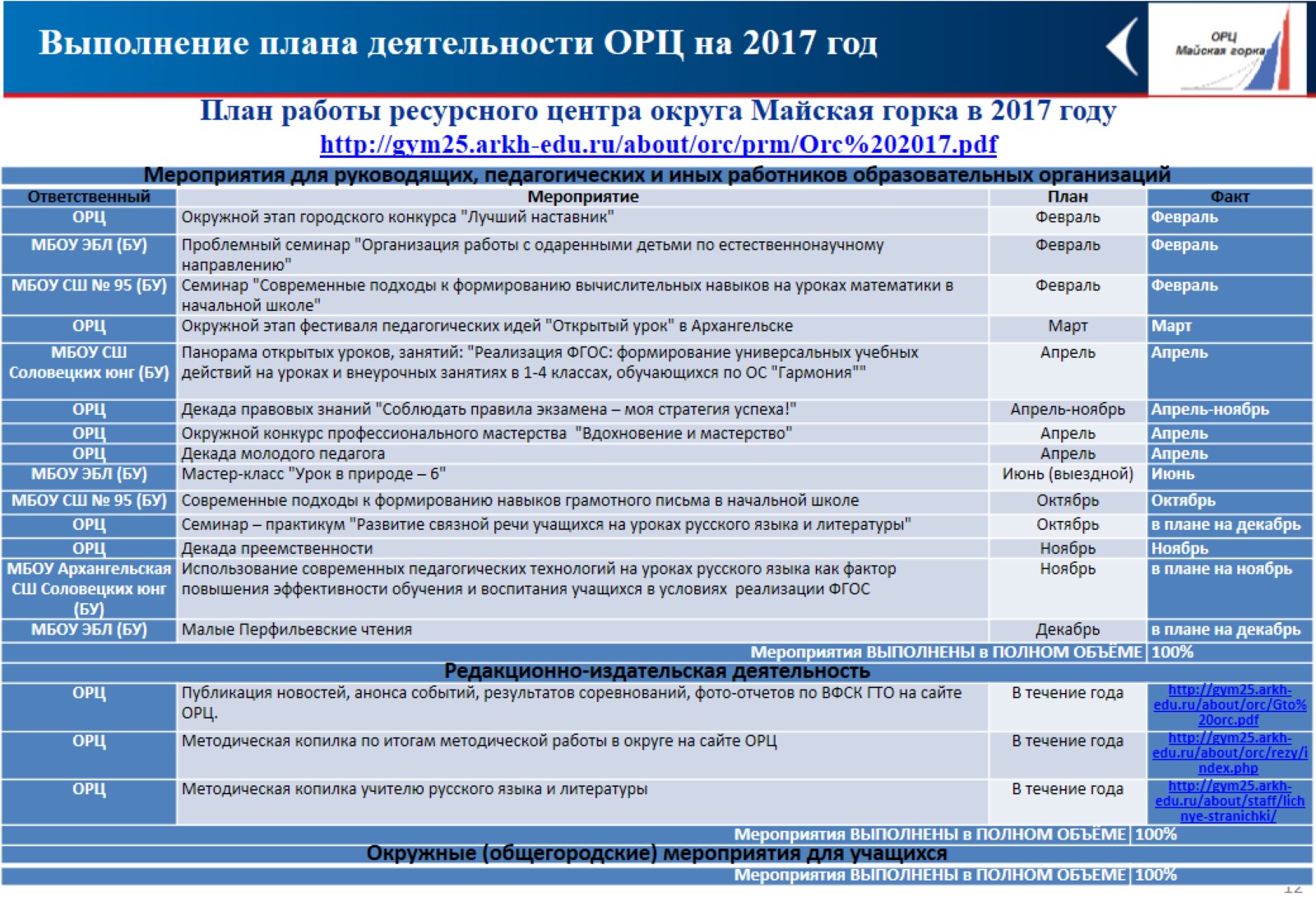 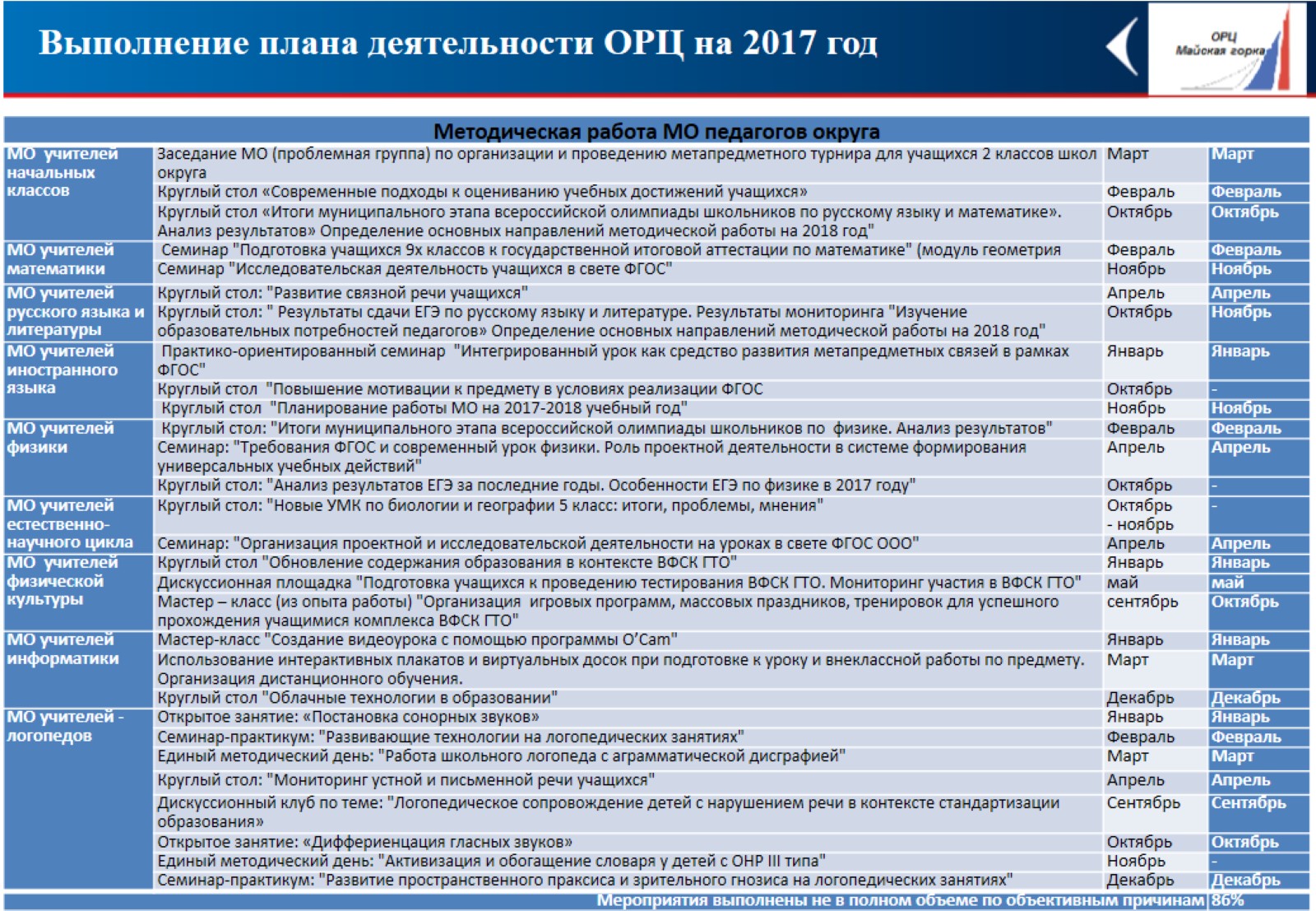 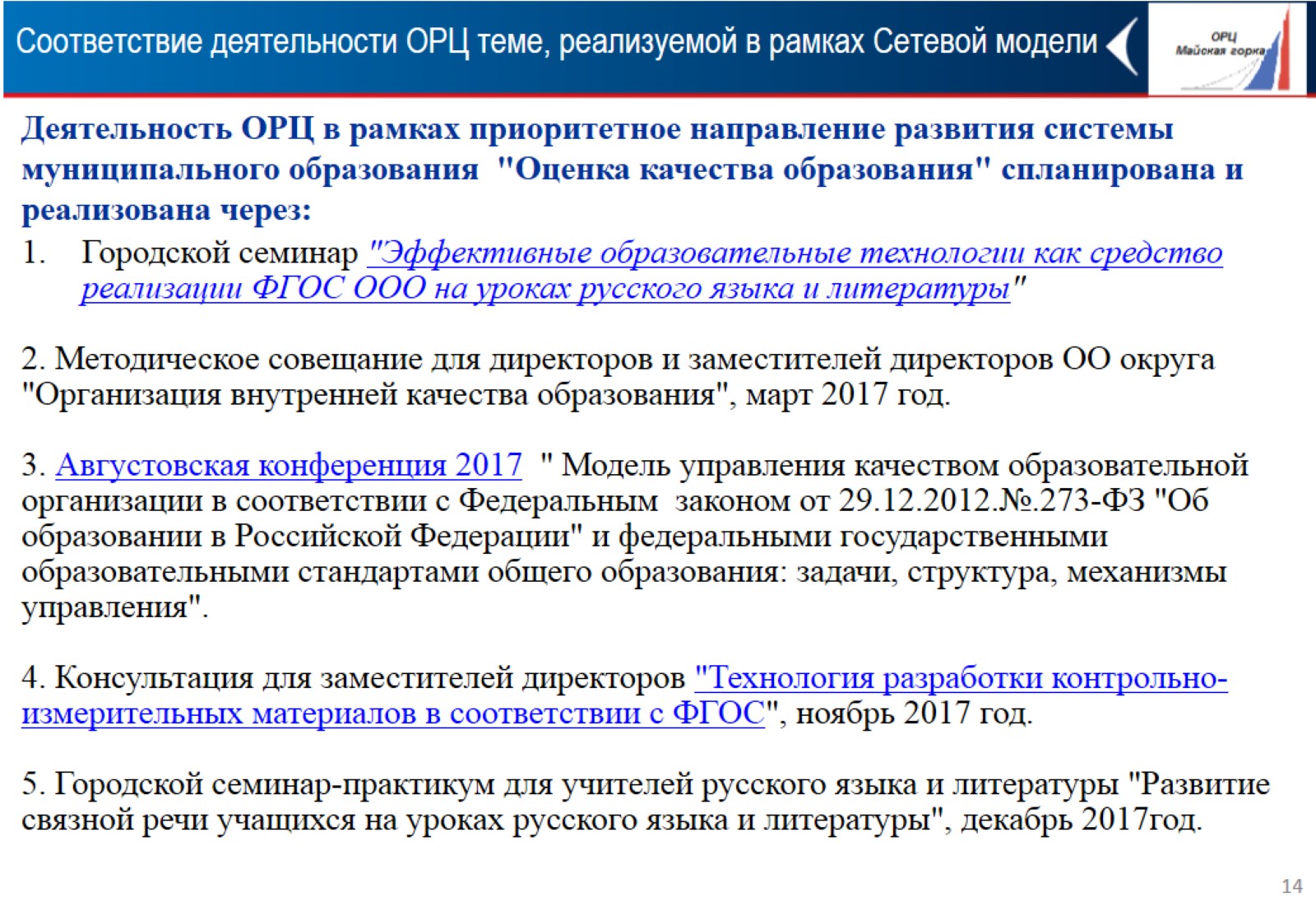 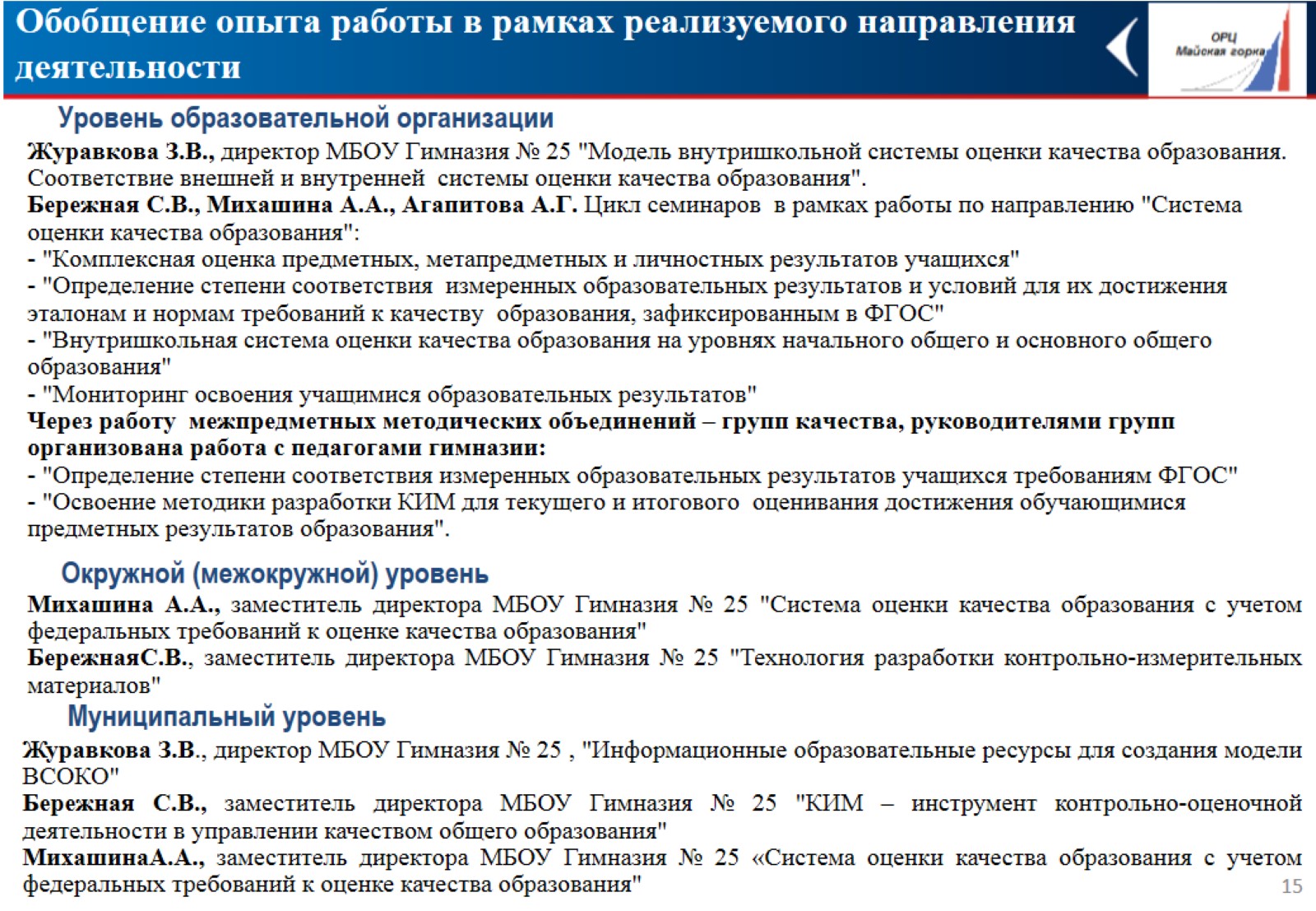 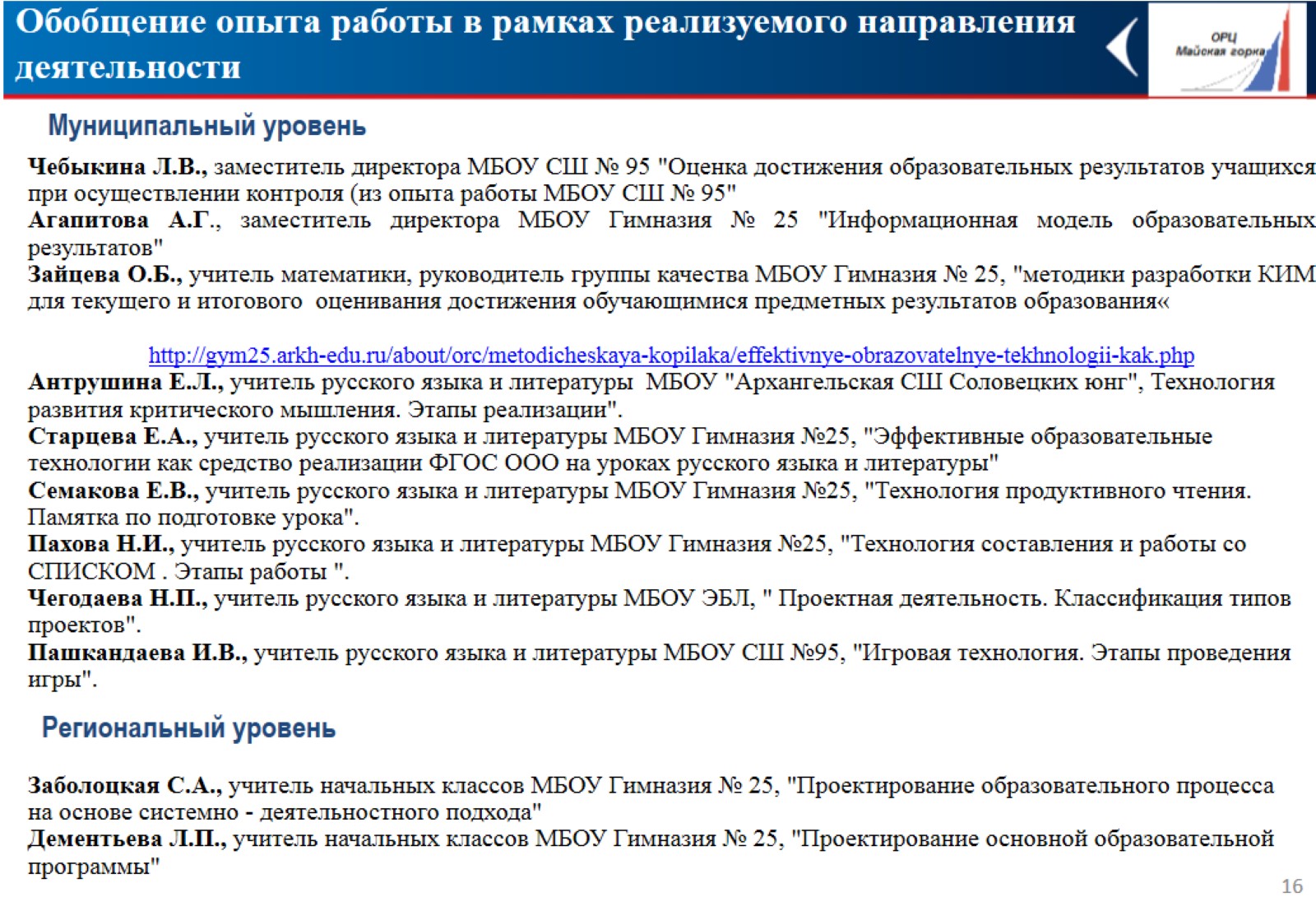 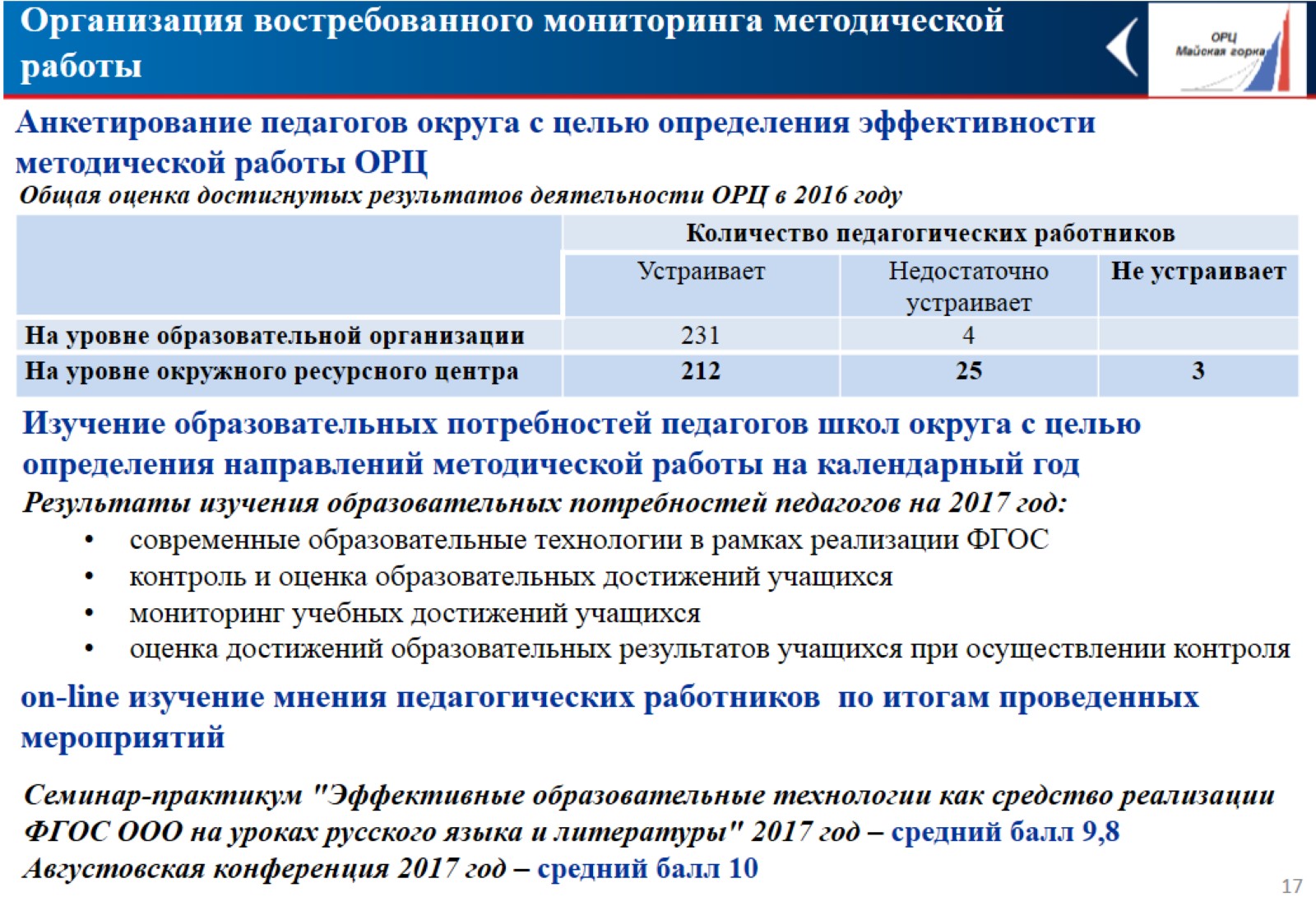 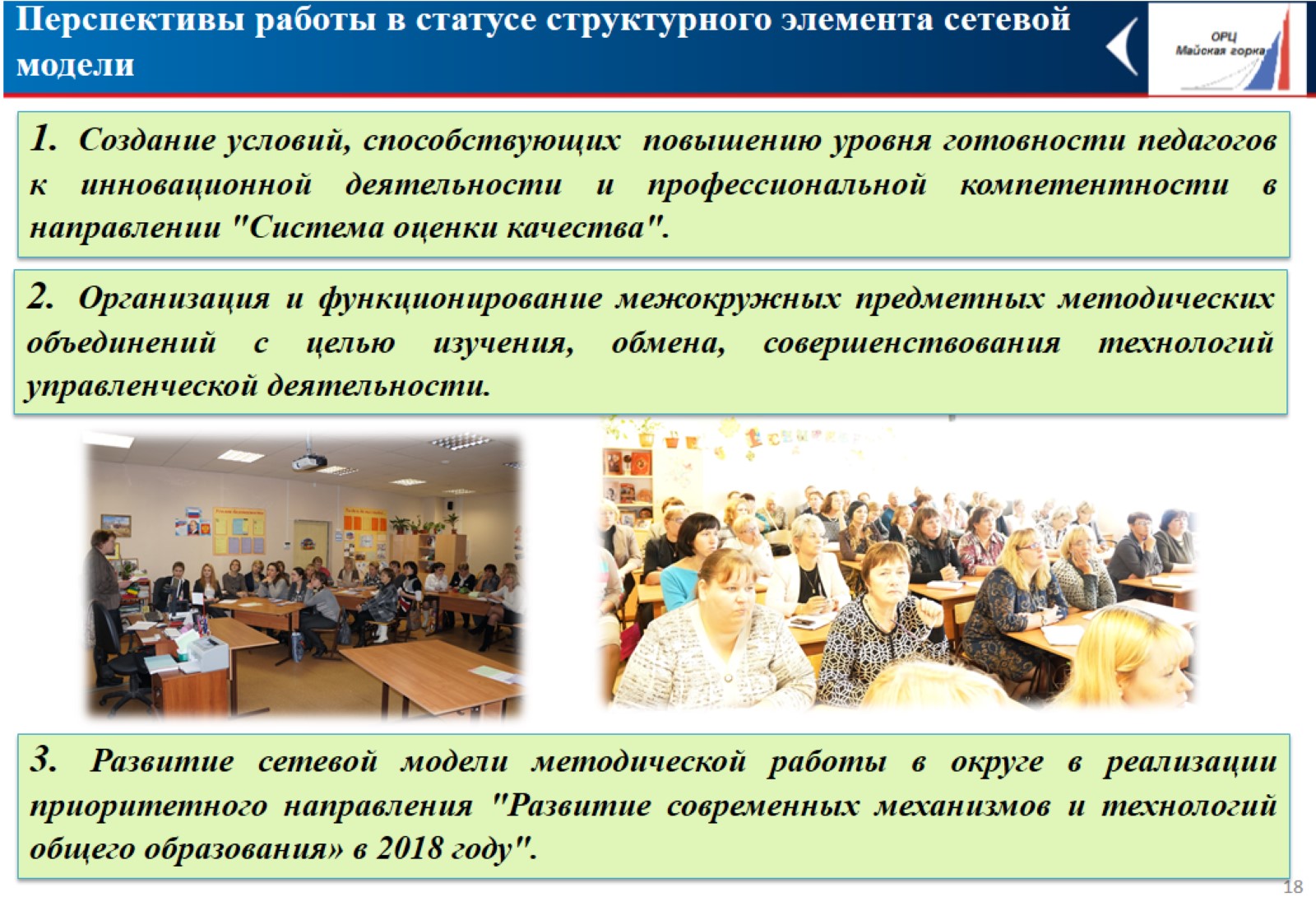